Авторское дидактическое пособие«Сенсорная скатерть»
Разработала воспитатель МБДОУ №8 «Росинка»
Берестенникова Анна Владимировна
Дети младшего дошкольного возраста испытывают большие трудности в усвоении названий цвета, в установлении связей между свойствами предмета, как явлением реальной действительности, и его словесным обозначением. Отличительное свойство цвета в том, что его нельзя обследовать во внешнем плане (рукой, жестом). Наиболее доступны для детей третьего года жизни задания на выполнение предметных действий.
Цель
Обратить внимание детей на основные цвета, их словесное обозначение.
Задачи
Формировать цветовое восприятие.
Формировать простейшие приемы установления тождества и различия объектов по цвету и величине.
Учить называть цвета.
Развить мелкую моторику.
Развивать тактильные ощущения.
Воспитывать бережное отношение к чужому труду.
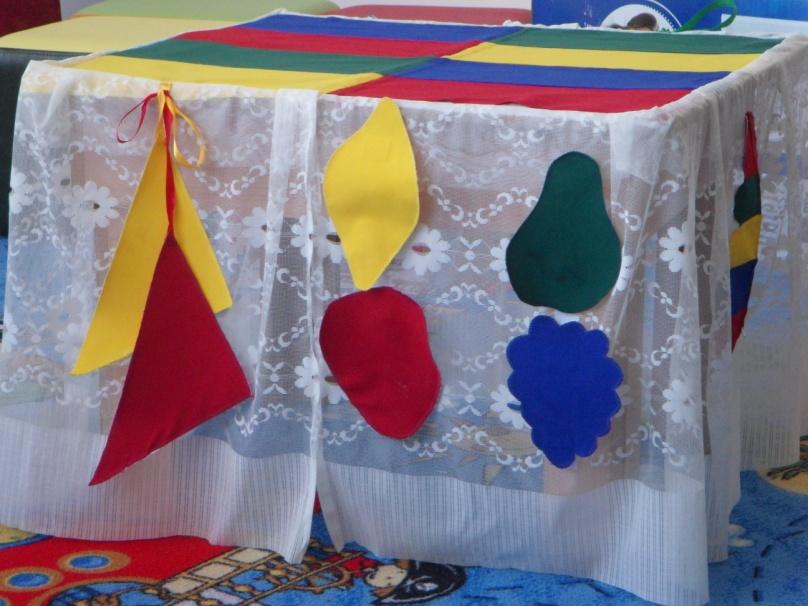 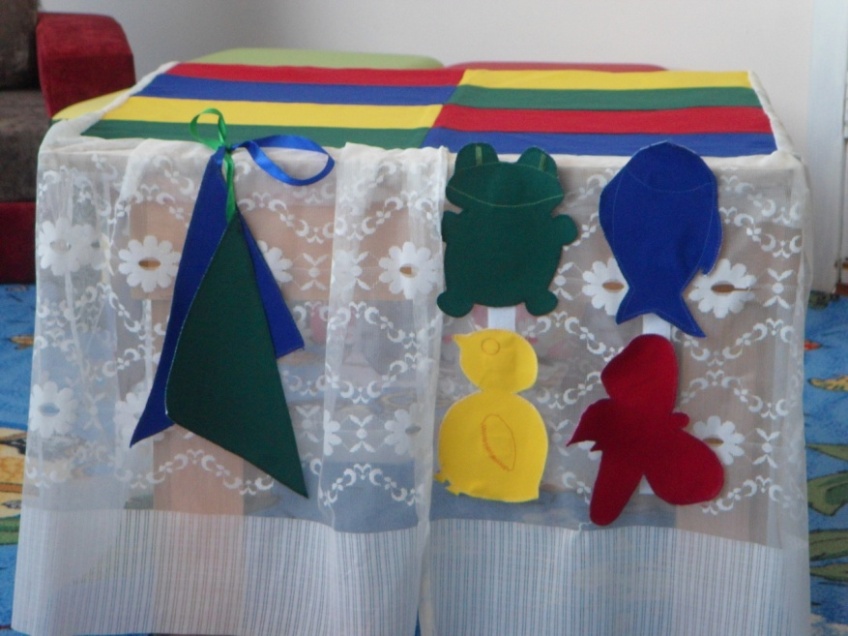 Необходимо подобрать «крышу» к соответствую-щему домику».
Необходимо распределить «фрукты»  или «животных» на цветовом поле. Желтого цыпленка мы расположим в желтом «домике», а красную клубнику поместим в красную «корзину».
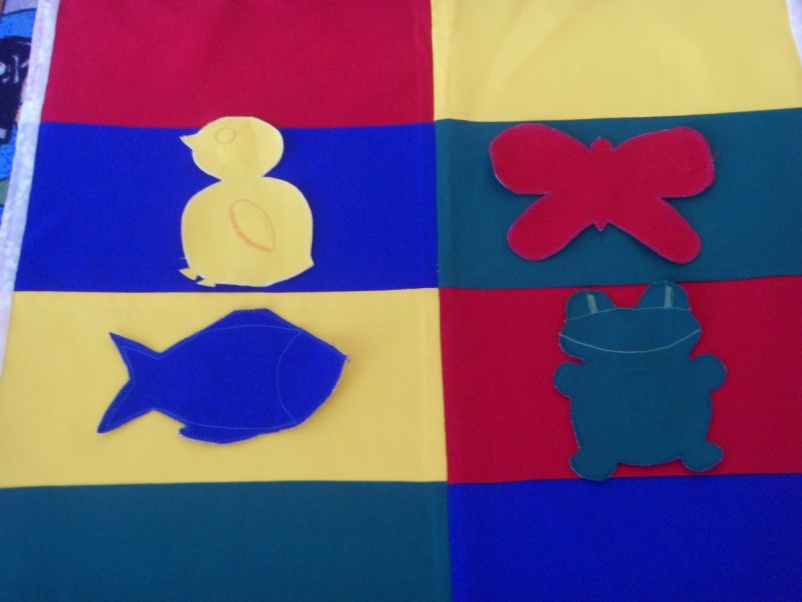 На цветовом поле можно раскладывать игрушки, а в дальнейшем картинки с предметами четырех основных цветов.
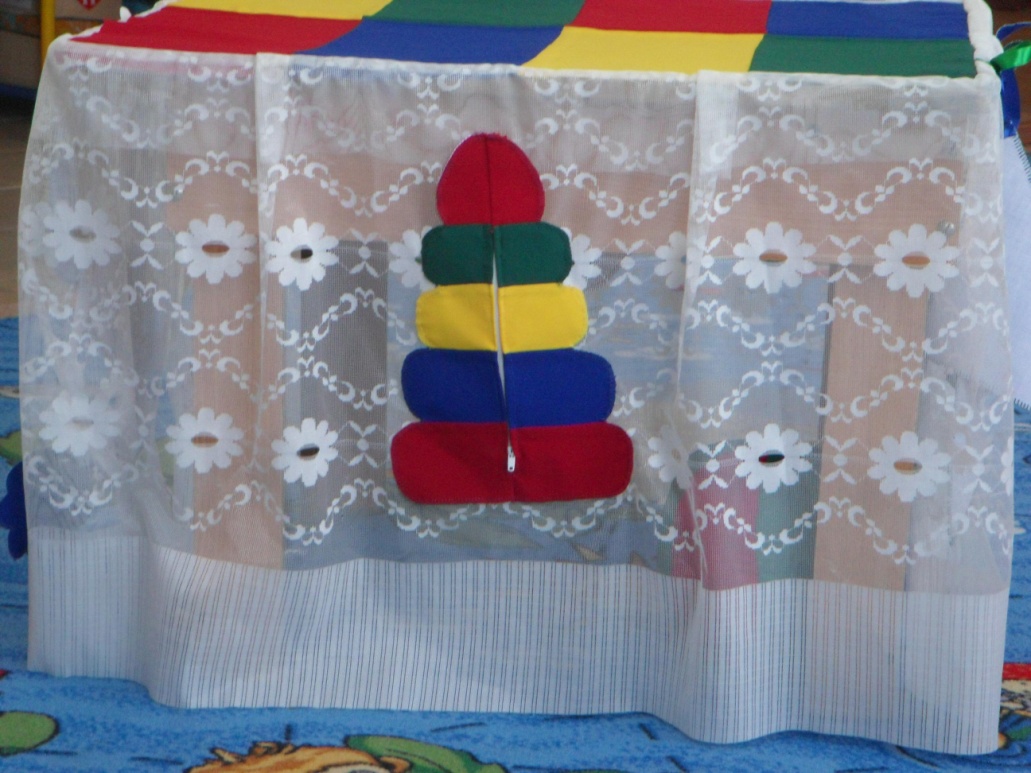 Необходимо «починить» сломанную пирамидку или юлу, застегнув молнию.
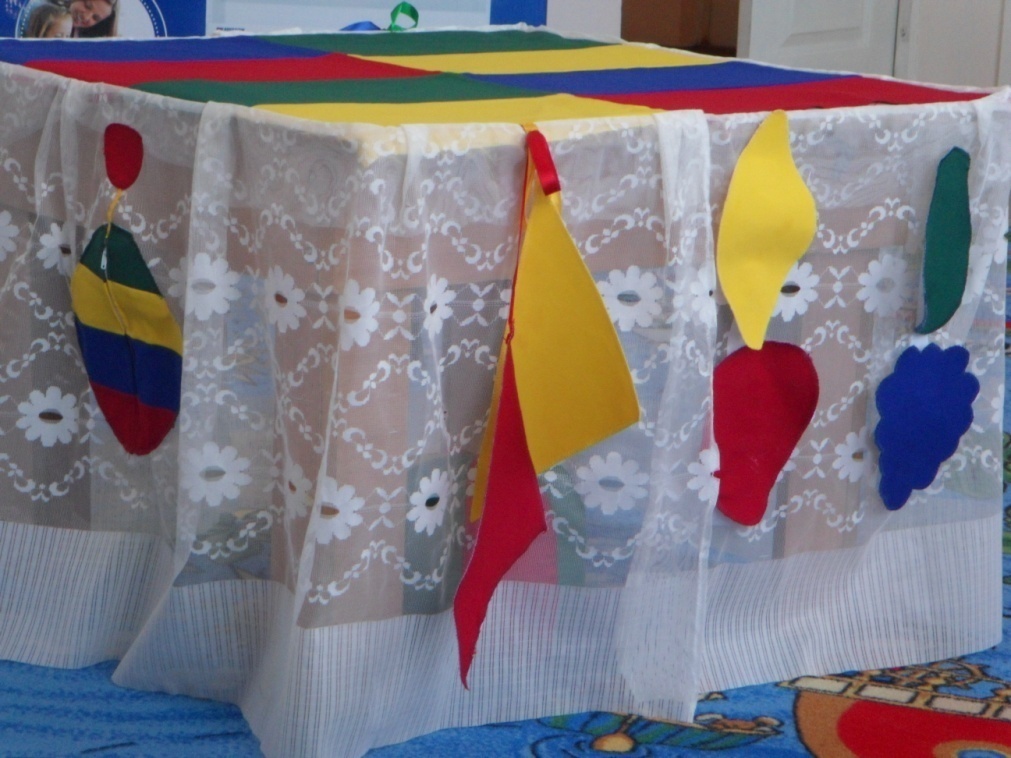 Под столом накрытым такой скатертью уютно и не страшно, ребенок видит, что происходит вокруг, он может поиграть находящимися там подушками выполненными в той же цветовой гамме и разные по фактуре и форме.
Так же может использоваться как уголок уединения, что немало важно в раннем возрасте. Под столом накрытым такой скатертью уютно и не страшно, ребенок видит, что происходит вокруг, он может поиграть находящимися там подушками выполненными в той же цветовой гамме и разные по фактуре и форме.
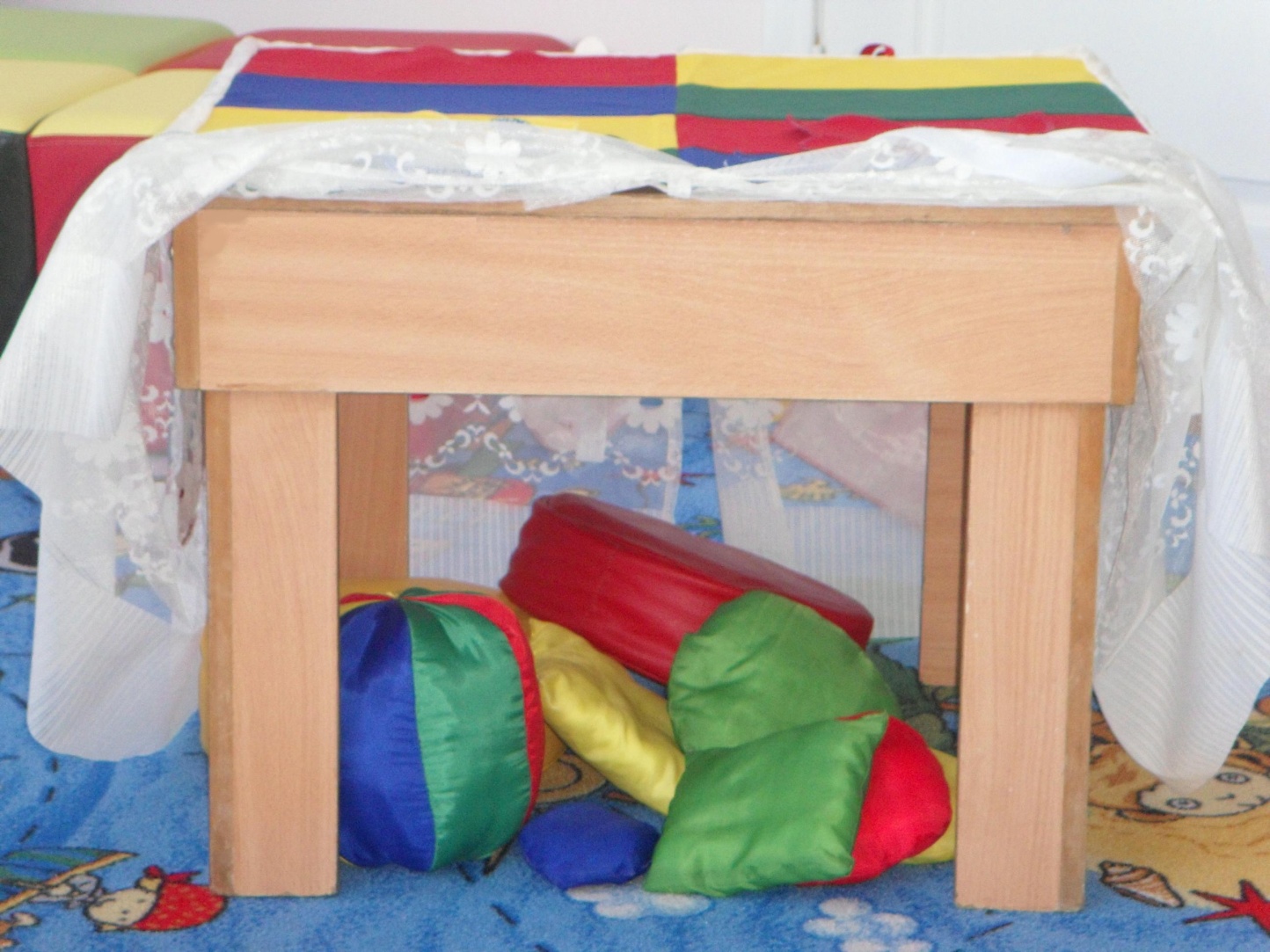 Желаю успехов!